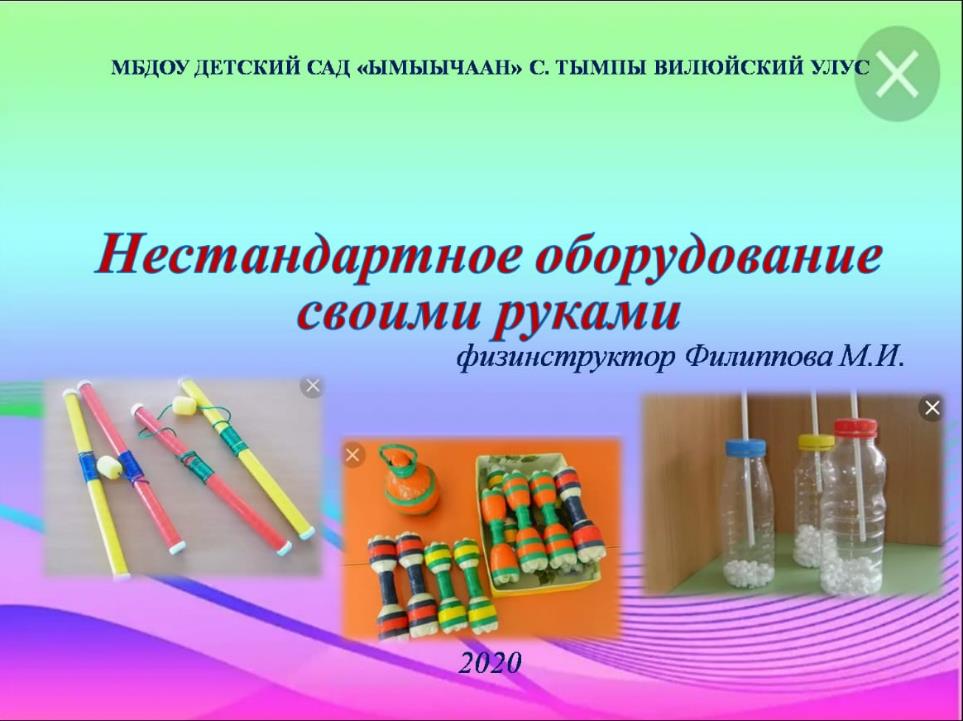 МБДОУ детский сад «Ымыычаан» с.Тымпы Вилюйского улуса Республики Саха (Якутия)
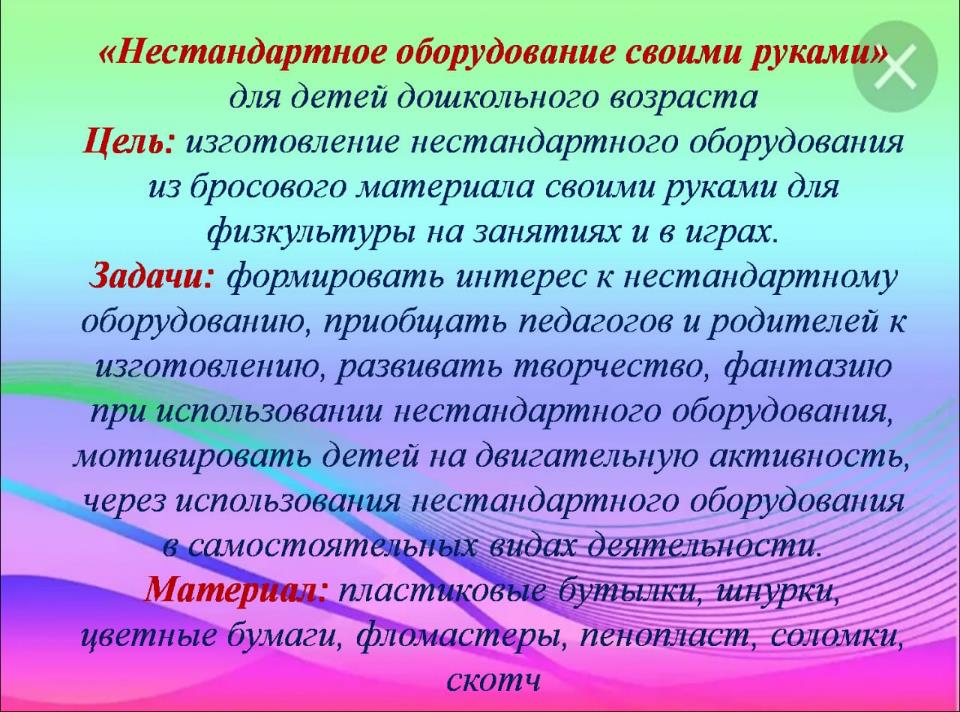 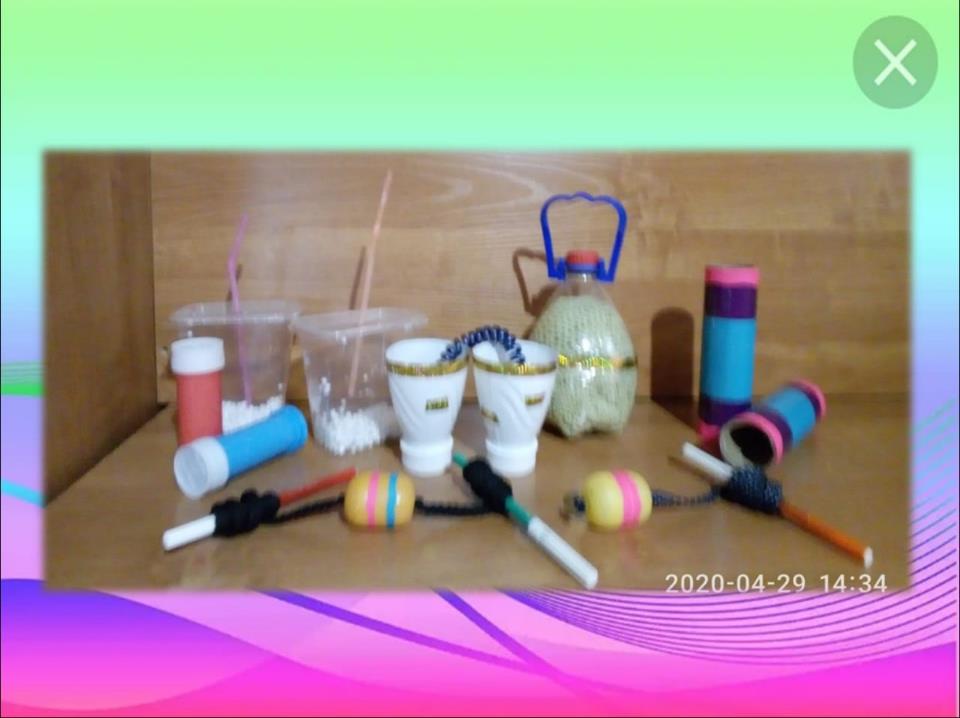 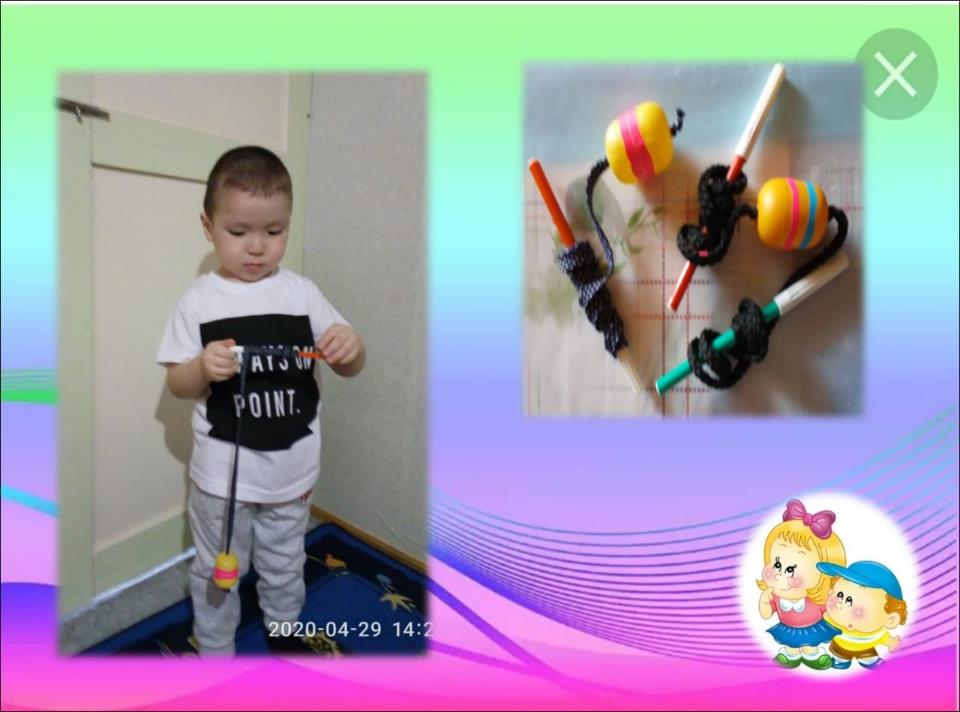 «Моталочки»
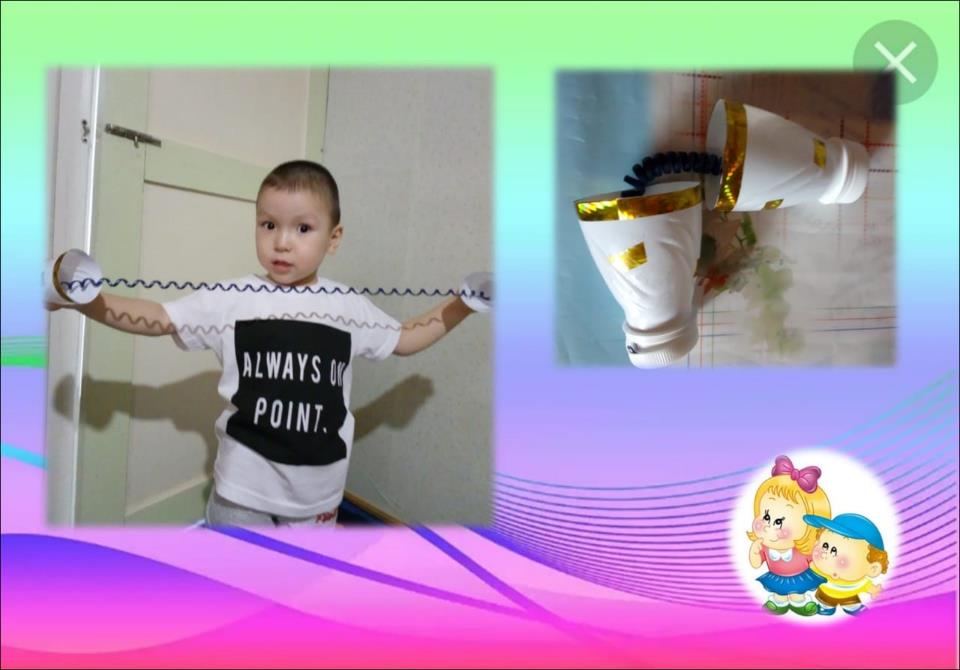 «Тренажер - эспандер»
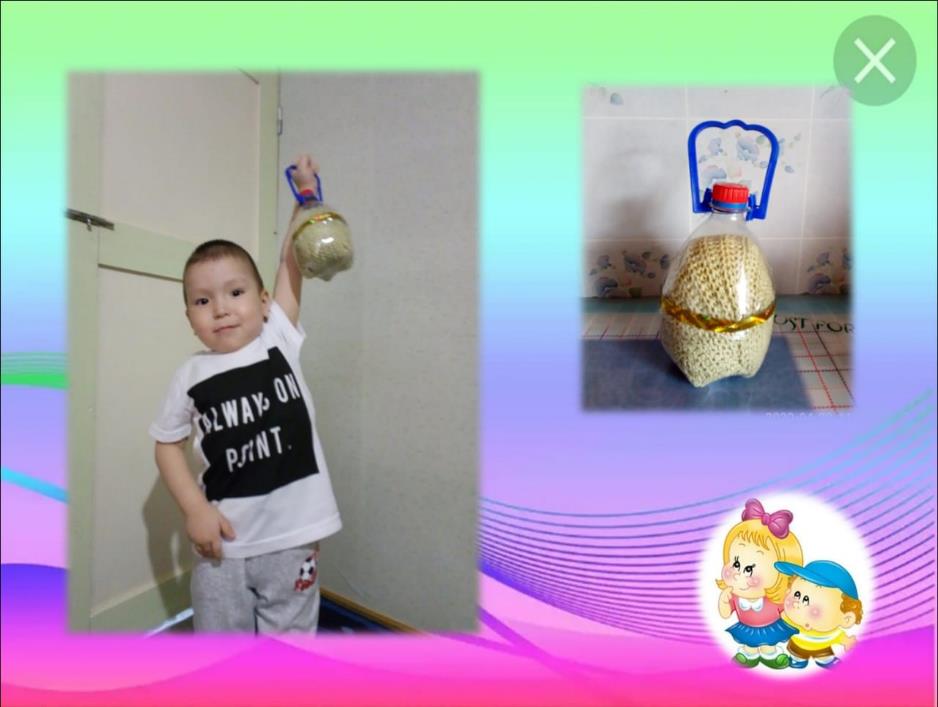 «Гиря»
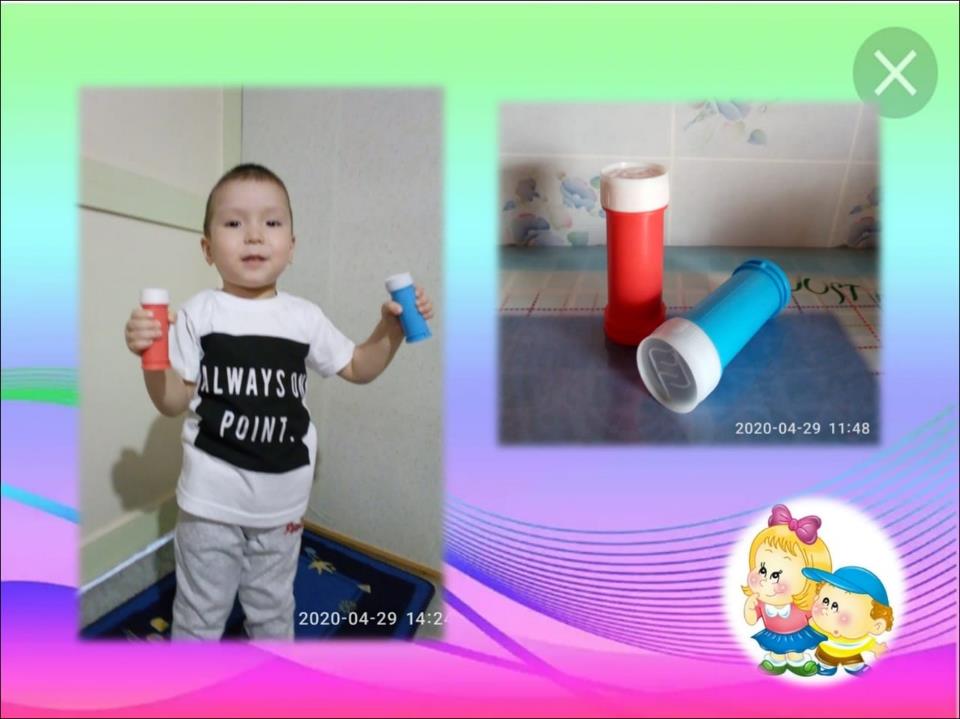 «Гантели»
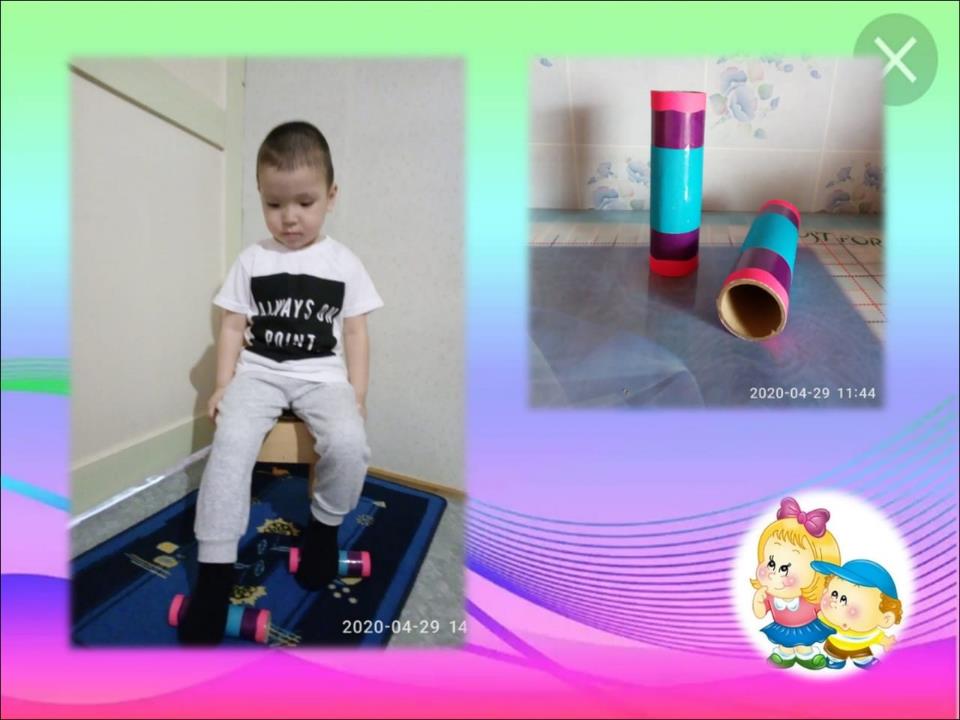 «Валики»
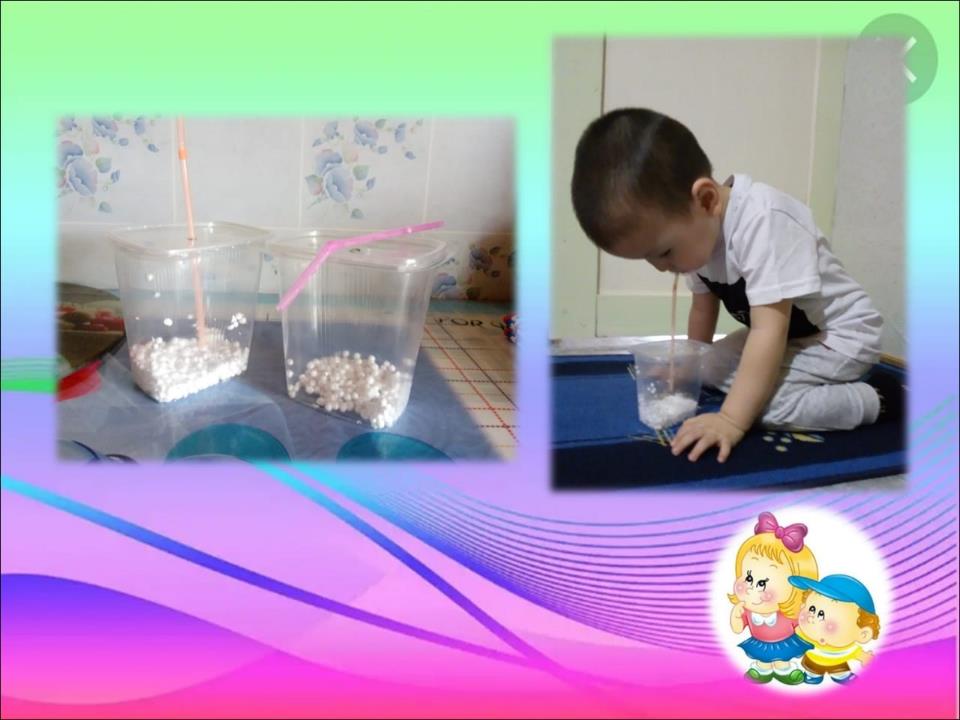 «Ветерок в бутылочке»